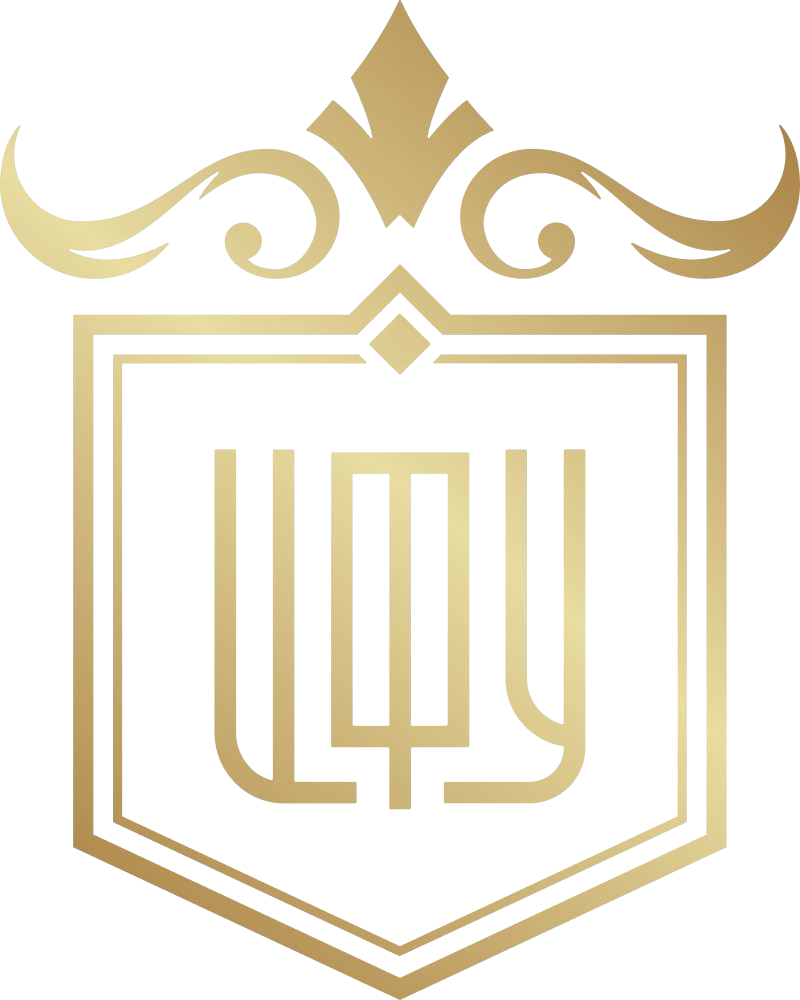 Налоговый консалтинг
Индивидуальные способы приумножить прибыль
Данное коммерческое предложение содержит конфиденциальную информацию, которая не может быть опубликована или  раскрыта каким-либо другим образом без письменного согласия ООО “Центр Финансового Управления”
Уважаемый Руководитель!
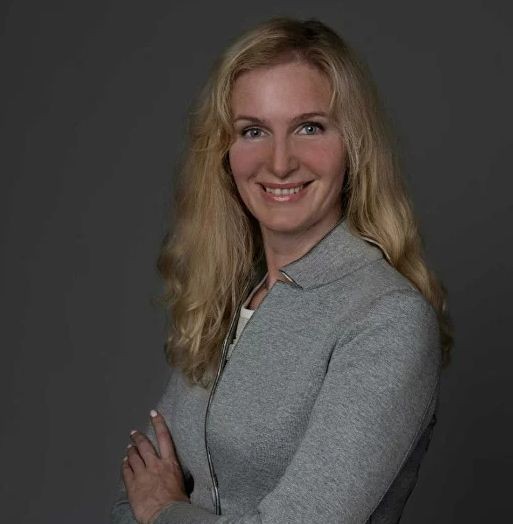 Выражаем благодарность за интерес,  проявленный к продуктам
Центра Финансового Управления!

Цель нашей компании - налоговая эффективность и  безопасность наших клиентов на пути к успеху !

Наша команда постоянно совершенствует знания в  области налогового права, собирая передовые  практики, мы делимся лучшим опытом со своими  Клиентами.

Желаем успехов Вам и Вашему Бизнесу!  Руководитель направления налоговой экспертизы Анжелика Козленко
О компании
Мы не мыслим шаблонно! Находим не рискованные, а законные способы сохранить и приумножить  вашу прибыль. В портфеле компании более 150 проверенных рабочих решений - мы покажем, как видит  ваш бизнес налоговая, выявим общие налоговые риски, предложим индивидуальные способы  снижения налогов и поможем их внедрить.


работаем более 10 лет
в сфере оптимизации налогообложения

более 150 проверенных решений
по налоговой оптимизации

0 судебных разбирательств
по внедренным решениям с 2017 г.
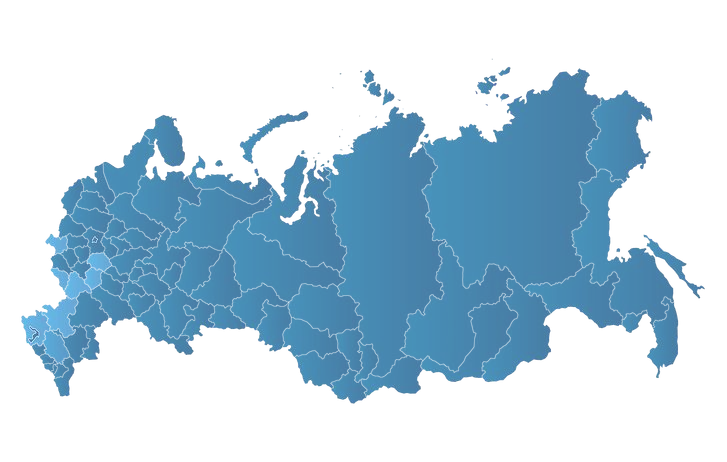 Налоговый консалтинг
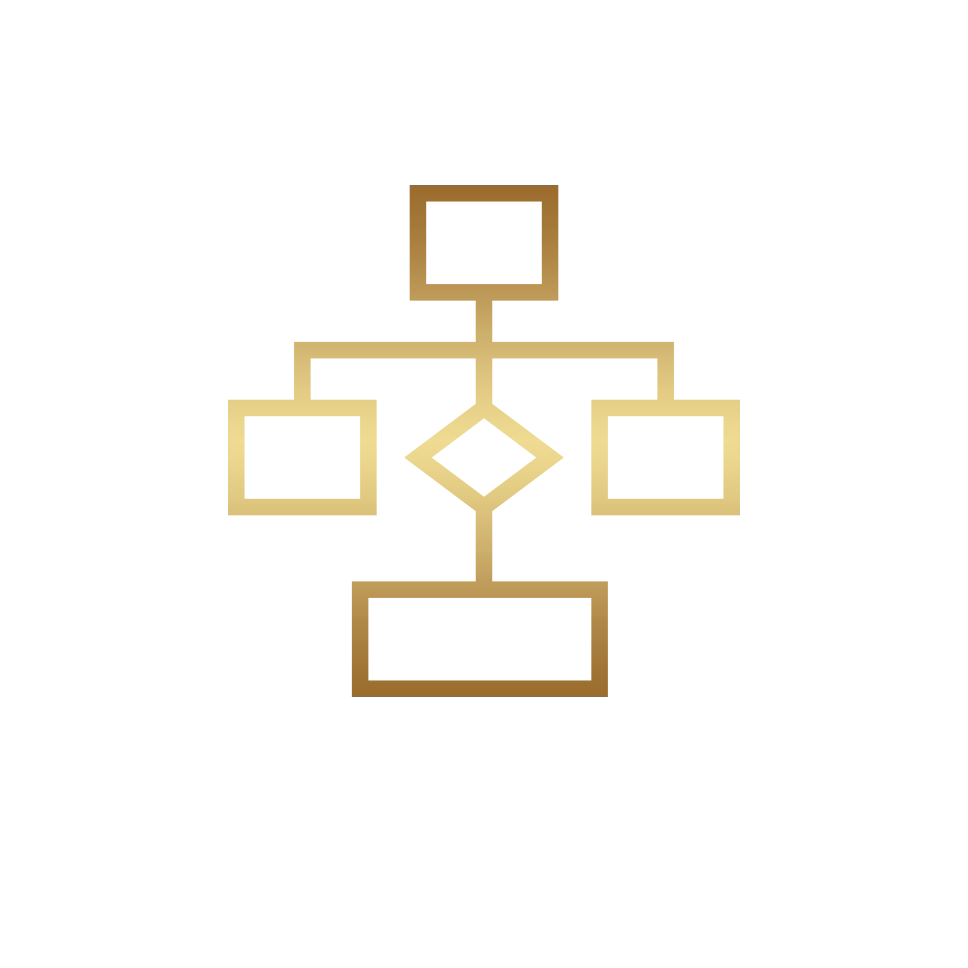 Дорожная карта - пошаговая инструкция по легальной  оптимизации налогообложения

Конкретные способы законной налоговой оптимизации,  подходящие для вашего бизнеса
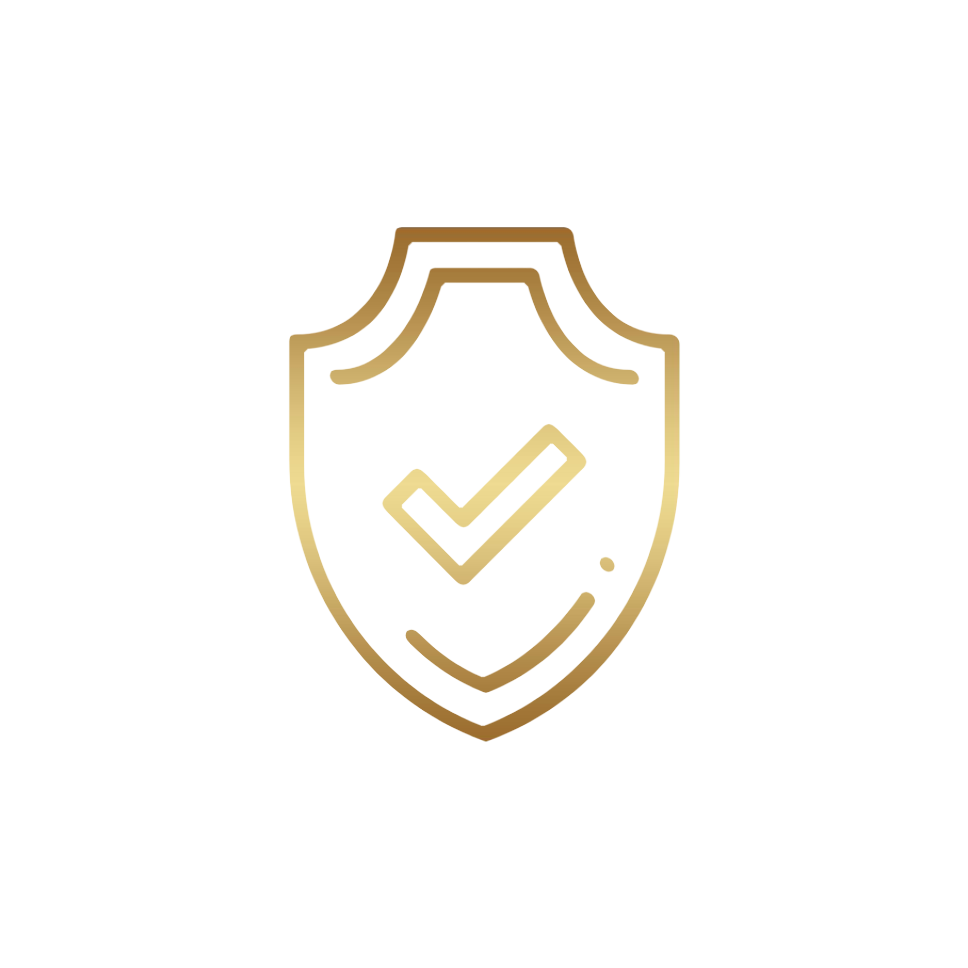 Признаки дробления бизнеса
Устраним или сведем к минимуму факторы искусственного дробления бизнеса:
Соберём документальные доказательства, которые защитят вашу позицию и стратегию  бизнеса при регистрации новых участников группы и расширении на новых рынках;
Выстроим легальную структуру группы компаний и/или ИП путём разработки  альтернативных договорных схем.
Клиент: Дистрибьютор одноразовой посуды и расходных материалов с оборотом около 4 млрд.руб.
Выявленные риски:
элементы «дробления» с применением спец режимных организаций
Результат:
легальная организационно-правовая и финансовая схема бизнеса;
легализация зарплат линейного персонала;
сокращение НДФЛ и страховых взносов за счет обучения сотрудников;
легализация доходов ТОП-менеджмента за счет перехода со схемы
«директор физ.лицо» на схему «директор, управляющий ИП»
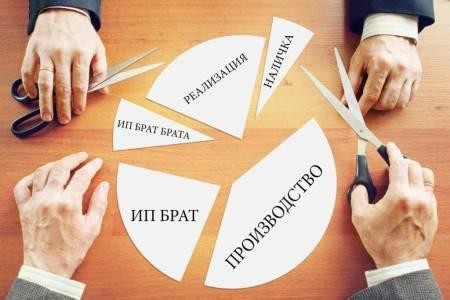 Неэффективная структура бизнеса (группы, процессов)
Проведем налоговый анализ, направленный на снижение эффективных ставок по налогу на прибыль
Анализ структуры группы компаний, внутригрупповых операций и бизнес процессов,  выявление областей наибольшей налоговой нагрузки;
Разработка вариантов изменения и оптимизации процессов с целью сокращения  налоговых выплат.
Описание бизнеса: Федеральная розничная сеть (продукты питания).

Выявленные риски:
По результатам проведенного анализа выявлена переплата по налогам в результате неэффективной  организации бизнес-процессов в размере 500 млн.руб., а также налоговые риски, связанные с обоснованным  применением налоговых льгот 10 млн.руб.

Результат:
Сокращены расходы на поддержание неэффективных внутригрупповых процессов и, как следствие,  сокращение налогов, уплаченных в бюджет в размере 500 млн. руб.
Выявленные налоговые риски помогли избежать налоговых претензий на сумму 10 млн. руб.
Превышение лимитов по УСН
Сэкономили более 500 млн. руб. на налогах нашим клиентам и помогли избежать  излишней уплаты налогов, которая происходит из-за превышения лимитов.
Рассмотрим возможностей изменения существующей договорной схемы с целью сохранения  лимитов по УСН;
Разработаем способы (договор, методы) для избежания превышения лимитов по УСН.
Отрасль: Продавец на маркетплейсах, оборот 160 млн.руб. в год.

Выявленные риски:
Необоснованное занижение доходов для целей налогообложения по системе УСН (занижение доходов на  сумму комиссий МП, маркетинговых расходов и пр.) Манипулирование датой формирования доходов за счёт  более позднего зачисления денежных средств от продаж на расчетные счета. Как следствие - риск  превышения лимитов по УСН и риск перехода на ОСНО, уплата соответствующих налогов.
Результат:
Разработана новая договорная схема с поставщиками, позволяющая оптимизировать  структуру доходов на компании - продавец на МП, применяющей УСН.
Договорная схема отражает фактические взаимоотношения с поставщиками.
Сэкономлено более 50 млн. руб. оборотных средств на уплате налогов.
Риск непринятия расходов и вычетов по НДС
Поможем пройти налоговые проверки без доначисления налога на прибыль. Проверим структуру  расходов и построим матрицу рисков. Актуальный опыт успешного прохождения налоговых  проверок за 2020-2022 гг.
Аудит структуры расходов, принципов и правил учетных политик (превентивная мера - подготовка  к налоговой проверке, а также сопровождение бизнеса на стадии прохождения налоговых  проверок - подготовка возражений);
Выработка решений по устранению рисков и подготовка защитной позиции в спорах с налоговой.
Отрасль: Строительная компания

Выявленные риски:
Риск непринятия расходов в группе компаний в связи с тем , что расходы,  которые производились на ИП, не подтверждены наличием персонала,  трудоустроенного на ИП, который мог бы фактически выполнить этот объем.
Результат:
Проанализирована сметная документация и фактические объёмы выполненных  работ, предложены варианты защитной позиции, компания сэкономила около 24  млн. руб. налоговых доначислений.
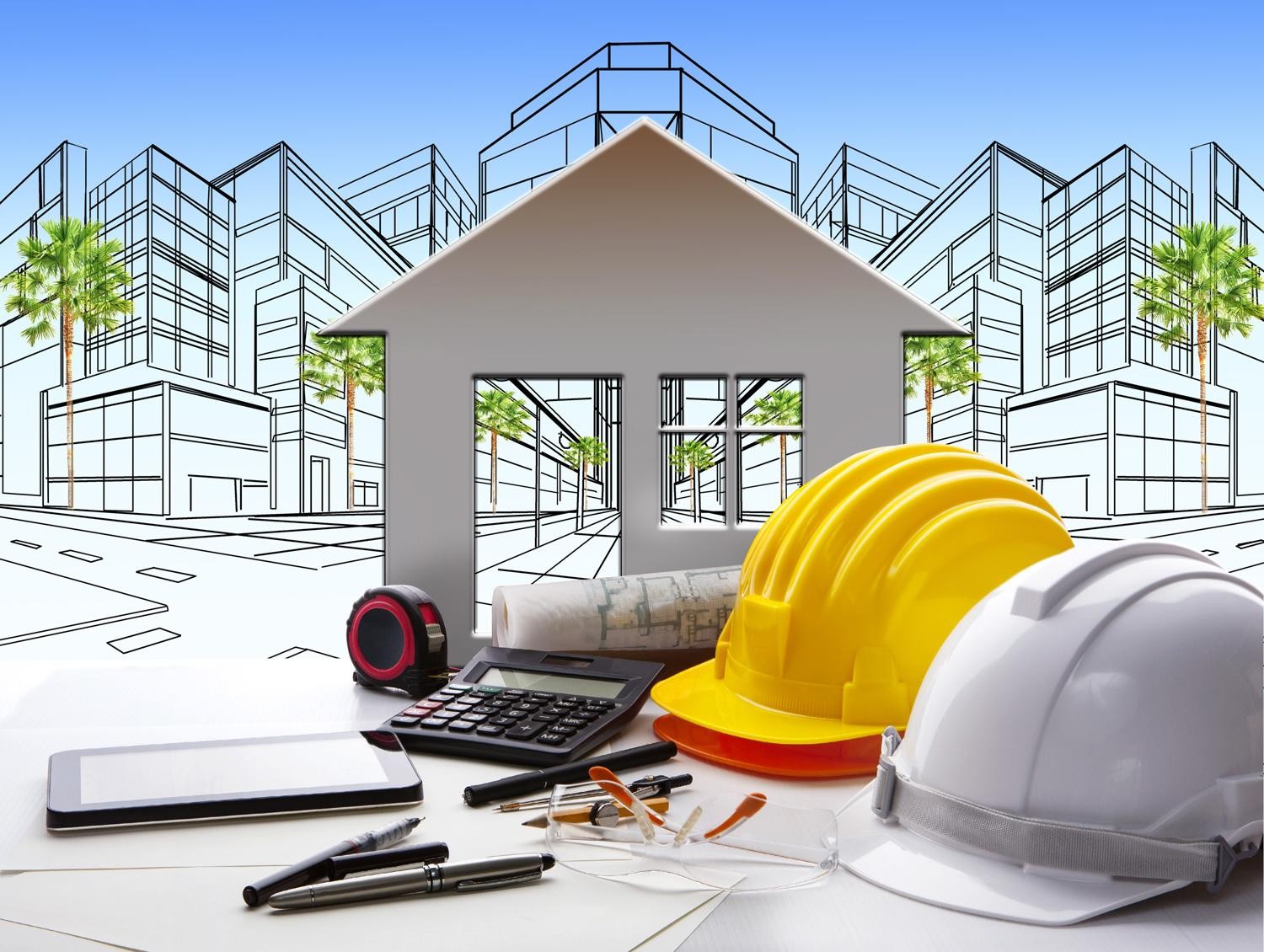 Корпоративный университет
Обучаем, как осуществлять легальные выплаты сотрудникам с минимальными налоговыми потерями. Проводим анализ трудовых взаимоотношений с сотрудниками, порядок осуществления выплат,  формирование структуры рисков. Предлагаем варианты по минимизации/устранению рисков
Клиент: Розничная торговая сеть запчастями для автомобилей 
Причина обращения:
Большая часть сотрудников не была трудоустроена. Компания понимала налоговые риски, а также риски, связанные с трудовым, гражданским законодательством. Руководство  принимает решение о структурировании взаимоотношений с сотрудниками.

Результат:
Выстроили новую корпоративную структуру и, как следствие, новое штатное расписание, а также систему оплаты труда, включающую  в себя непосредственный ФОТ и мотивационную часть, которая предоставлялась сотрудникам в виде обучения и получения стипендии в нашем Университете. В результате компания:
легализовала все взаимоотношения с сотрудниками;  
получила возможность легальной экономии на социальных налогах, за счет того, что мотивационная часть в виде стипендий не облагается социальными взносами (экономия до 30%);
сократила выплаты в бюджет по налогу на прибыль на 20% от 50% суммы ФОТ за счет включения в состав расходов мотивационной части в налоговую базу; 
устранила риски, связанные с трудовым и гражданским законодательством,  в части обращения в трудовые комиссии нетрудоустроенными сотрудниками.
Оценка налоговых рисков при проведении  корпоративных сделок (Due Diligence )
Мы провели 20 корпоративных сделок за 2022 год. Покажем "все налоговые скелеты в шкафу".
Проведение мероприятий по оценке существующих и потенциальных налоговых рисков с целью  формирования действительной стоимости компании (корпоративные сделки при покупке продажи  долей/компаний).
Отрасль: Строительство
Выявленные риски:
Взаимодействие с недобросовестными контрагентами. Признаки
«дробления бизнеса». Потенциальный риск налоговых доначислений более  120 млн.руб.
Результат:
Скорректирована стоимость приобретаемой компании на величину  потенциальных налоговых рисков, сэкономлены деньги инвесторов.
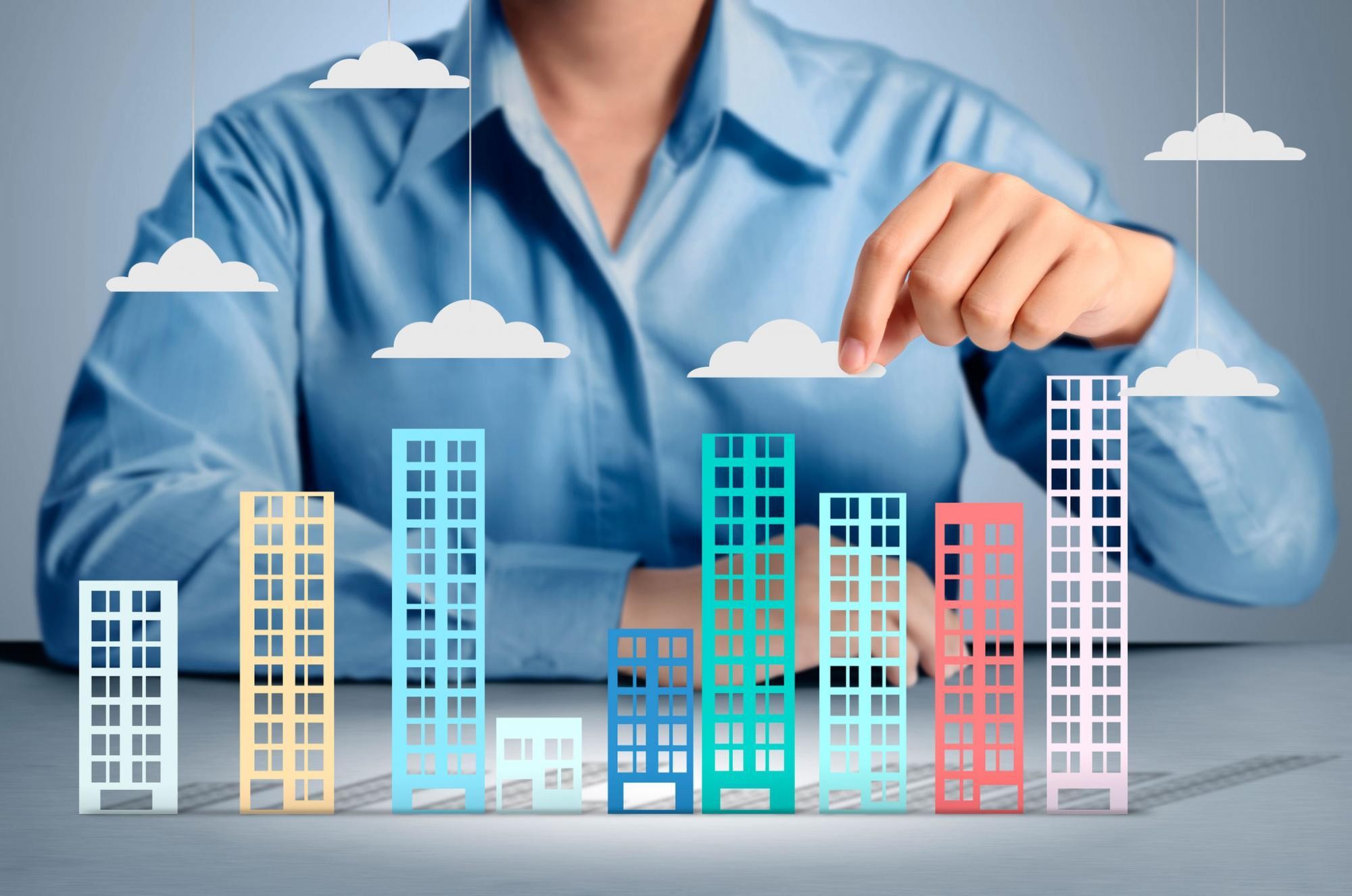 Дополнительные услуги,
которые помогут избежать налоговых рисков
ГК Центр Финансового Управления
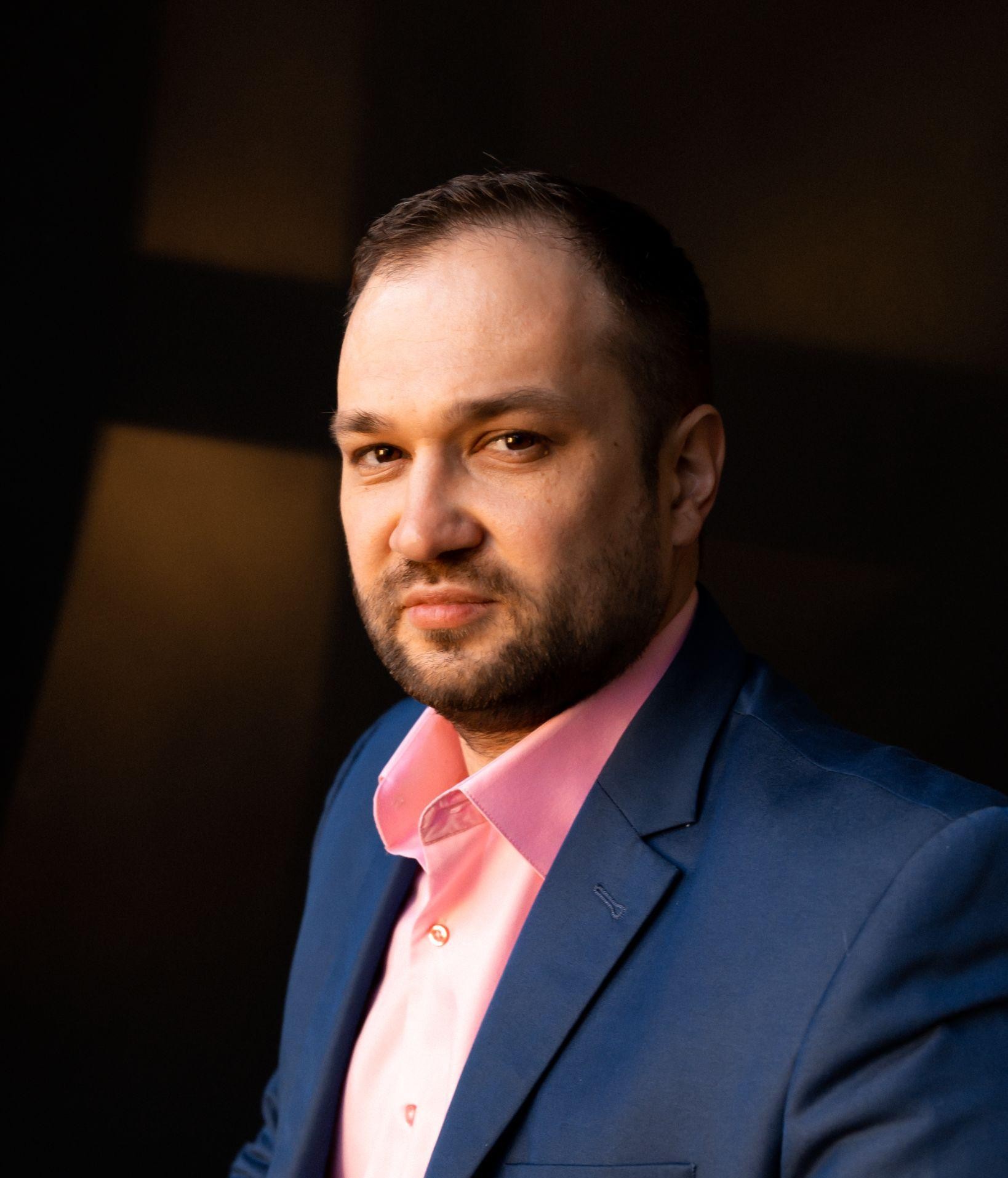 Центр Финансового Управления основан в 2011 г.  Основная деятельность компании - оптимизация  налогообложения. С 2015 г. компания ведет  консалтинговую деятельность в области налогового  планирования.

Основатель и главный эксперт компании - Евгений  Чупанов работает в сфере налогов и финансов с  2005 года.

Доверьтесь экспертам
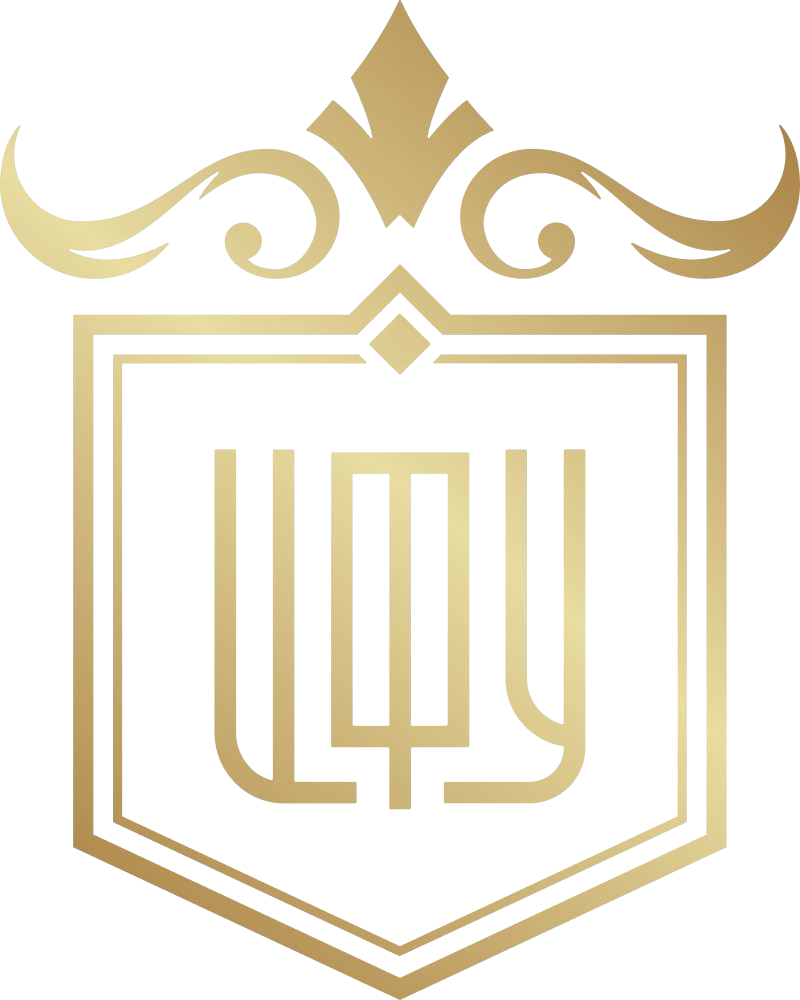 Мы не мыслим шаблонно! 
Находим не рискованные, а  законные способы сохранить и приумножить вашу  прибыль. Основная специализация ЦФУ – оптимизация  налогообложения. В нашем арсенале более 150  проверенных решений, которые успешно работают.
ЗАЩИЩАЙ СВОЙ БИЗНЕС С ПОМОЩЬЮ   ЗАКОННОЙ ОПТИМИЗАЦИИ НАЛОГОВ
Не теряйте времени. 
Свяжитесь с менеджером или посетите наш сайт!
+7 (499) 325-44-05
CFUNALOG.RU
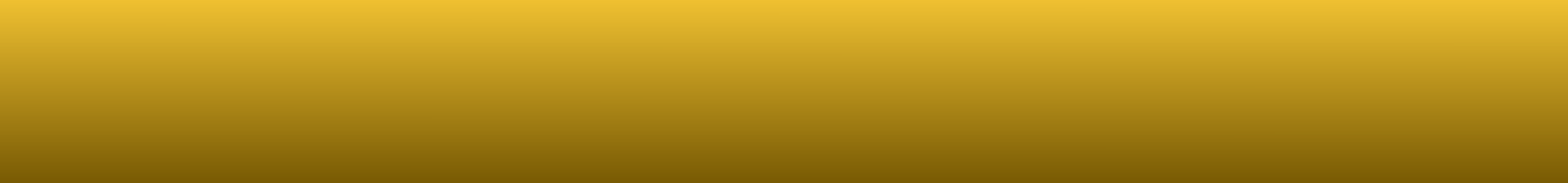